Внутренний трекер: дела июль – декабрь 2018
Л.Шехтман
SCTF meeting
26.06.2018
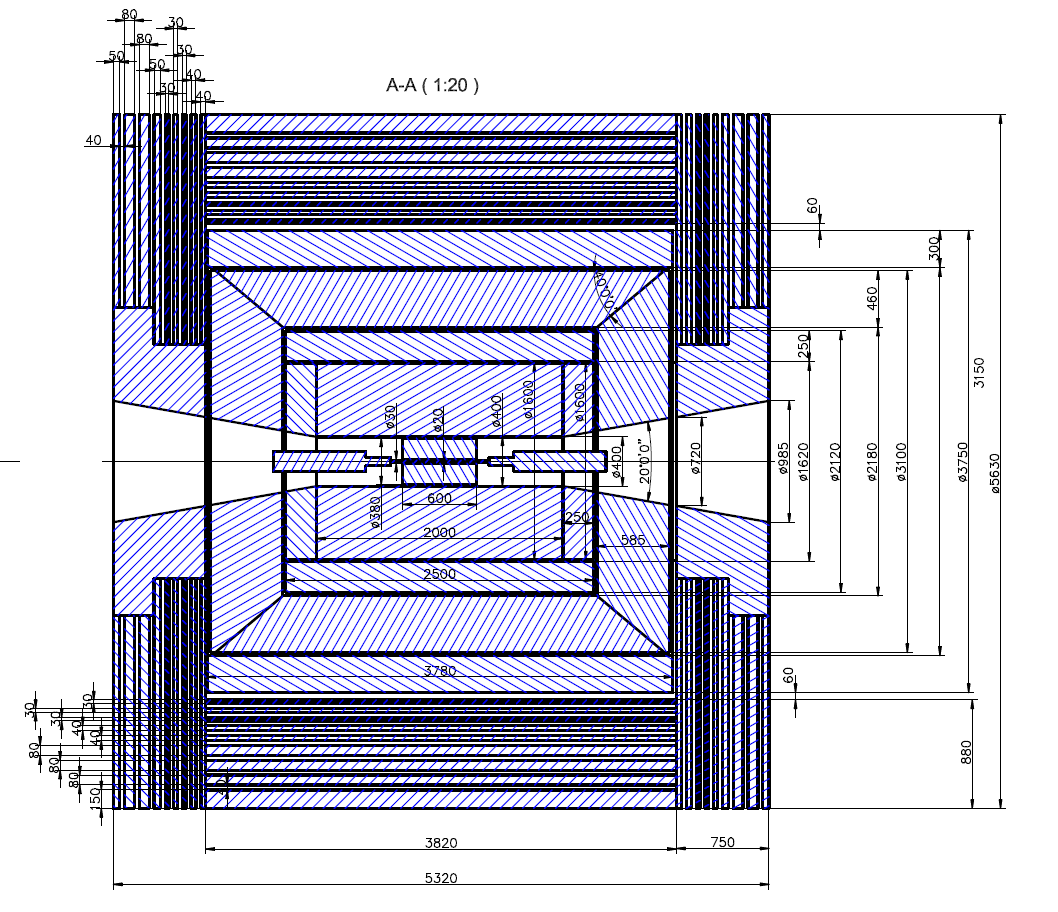 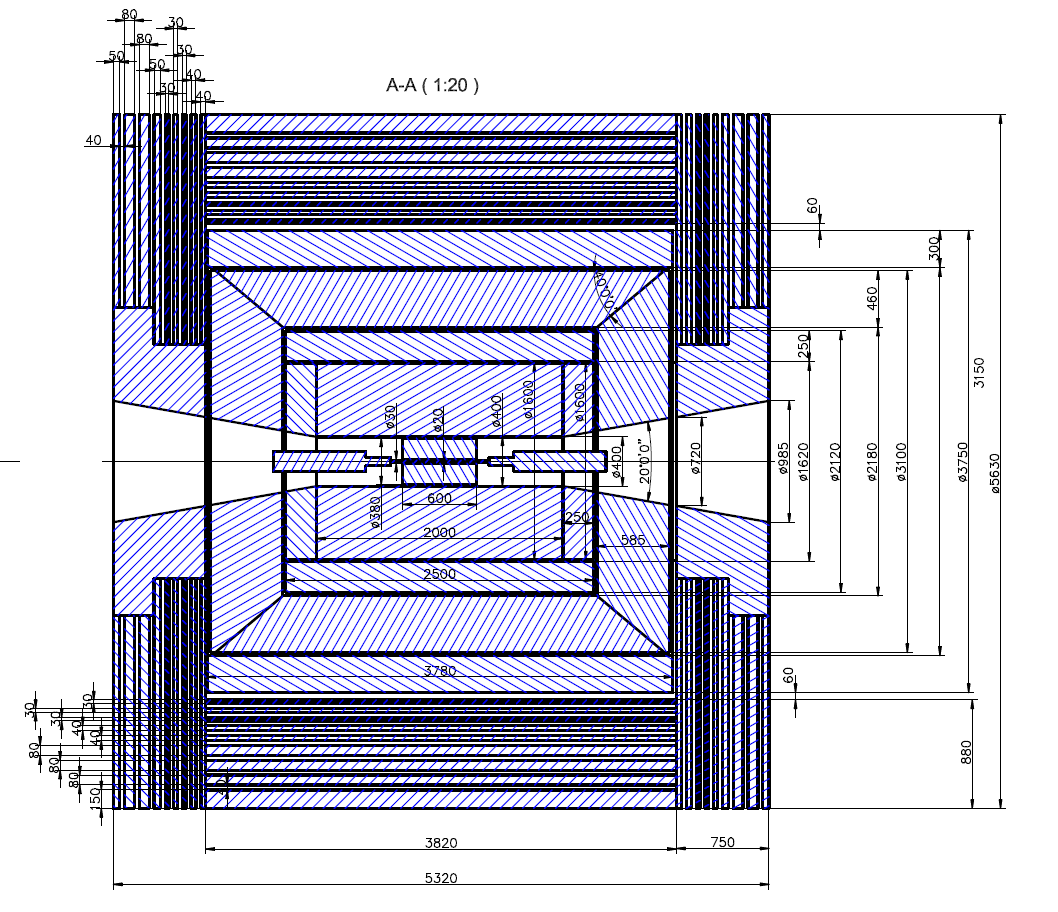 Inner Tracker:

10 mm < R < 200 mm
-300 mm < Z < 300 mm
End-cap tracking
stations
SCTF meeting
26.06.2018
IT options
SCTF meeting
26.06.2018
Необходимо моделирование для выбора
опции IT:
Моделирование треков адронов низкой энергии (пионов 40-100 МэВ/с,
     протонов 200 – 500 МэВ/с) при пролете через TPC и «слоеный» трекер.
     Т.Мальцев

2. Моделирование радиационного фона (потоки и спектры электронов, 
    адронов, фотонов, 1-МэВ-экв.нейтронный поток, доза). Л.Шехтман.
SCTF meeting
26.06.2018
Работы в рамках опции IT and end-cap disc based on  GEM or muRWELL
Закончена работа по изучению максимального КУ на прототипах 10х10
     см muRWELL и muRWELL-GEM. Максимальный КУ muRWELL 2-3х104 для 
     muRWELL-GEM 2x105. Необходимый КУ для IT основе muRWELL – 2х104. 

2. Закончена работа по изучению временного разрешения прототипов 
     muRWELL и muRWELL-GEM. Временное разрешение muRWELL  7 нс, ширина
     по основанию 40 нс. Временное разрешение muRWELL-GEM 4 нс, ширина по 
     основанию 30 нс. 

3. Изучение канала электроники, спроектированного для диска, возможная
    доработка усилителя. Изготовление 3-5 каналов для тестов на пучке 
    (эффективность, временное разрешение). Шехтман, Кудрявцев.

4. Проектирование считывающей платы для полноформатного диска (50см 
    диаметр). Заказ двух прототипов, частично оснащенных электроникой, 
    muRWELL и muRWELL-GEM. Кудрявцев, Шехтман.
SCTF meeting
26.06.2018
5. Заказана форма для изготовления цилиндра. Заказ катодных плоскостей.
Шехтман.


Работы в рамках опции TPC.

Проектирование объема и считывающих торцов первого прототипа.
     Заказ компонентов. Шехтман, Соколов.
Состав группы: 

Л.Шехтман  - гнс с.3-13 
А.Соколов – снс л.3-3
В.Кудрявцев – мнс с.3-13
Т.Мальцев – аспирант с.3-13
Индийский аспирант
SCTF meeting
26.06.2018
Затраты на работы по IT и торцевым дискам:


Заказ катодов для цилиндра – 4500 CHF

Заказ считывающих плат 50 см + GEM 50cm – 7000 CHF


Оборудование:

2 CAEN NIM в/в источника – 8000 евро.
SCTF meeting
26.06.2018